শ্রেণি : দ্বিতীয়
বিষয় : প্রাথমিক গণিত
অধ্যায় নম্বর : ২
অধ্যায় : দুই অংকের যোগ
পাঠ নম্বর : ০8
পাঠ : যোগ হাতে রেখে
পাঠ্যাংশ : ২.২ (2) - দুই অংকের সংখ্যা হাতে রেখে। পৃষ্ঠা :  ২২
শিখনফল :
৯.2.২ : হাতে রেখে দুই অঙ্ক বিশিষ্ট সংখ্যা উপরে-নিচে এবং পাশাপাশি যোগ করতে পারবে। (যোগফল অনুর্ধ ১০০)
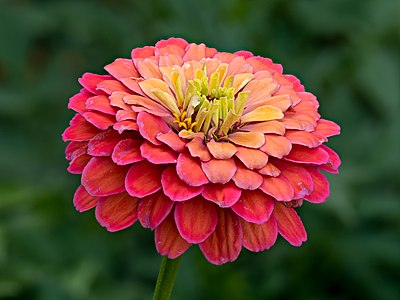 স্বাগতম
: পরিচিতি: 
নাম : রফিকুল ইসলাম
দক্ষিণ চাঁদপুর-২ স. প্রা. বিদ্যালয়
       হরিরামপুর, মানিকগঞ্জ। 
মোবাইল : ০১৯১৪-৬০৮৮২৬
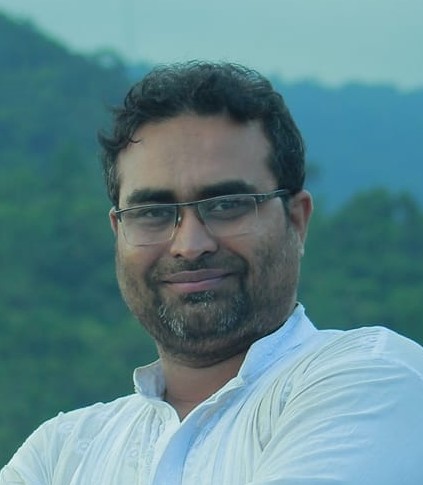 শ্রেণি : দ্বিতীয়
বিষয় : প্রাথমিক গণিত 
অধ্যায় : ২ অংকের যোগ
চল একটি গল্প শুনি এবং উত্তর দেই
AvR‡Ki cvV :
†hvM (nv‡Z †i‡L)
যোগটি কীভাবে করবো :
৩৮+৫২=
Abykxjb : (cvkvcvwk †_‡K wb‡P wb‡P)
৫
৫
২
২
৩
৮
৩
৮
০
১
৯
০
৯
Abykxjb : (cvkvcvwk †_‡K wb‡P wb‡P)
৭
৩
৭
৭
৭
৩
৪
৪
১
৪
৪
Abykxjb : (cvkvcvwk †_‡K wb‡P wb‡P)
৫
৫
৩
৩
৩
৭
৩
৭
০
১
৯
০
৯
অনুশীলন :
wb‡P wb‡P †hvM :
৬
৫
৭
৮
১
৪
৯
১
০
৭
১
৭
৮
পাঠ্য বই সংযোজন : 
পাঠ্য বইয়ের ২২ পৃষ্ঠা বের করে ২ নং এর ১-১৩ এর মধ্য থেকে বোর্ড ও খাতায় আরও অনুশীলন।
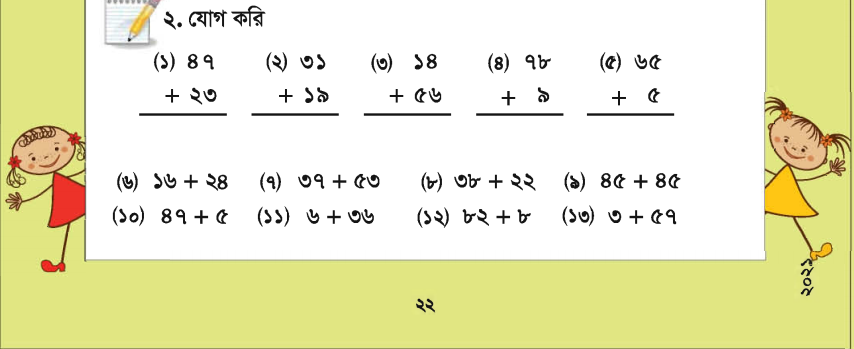 g~j¨vqb :
১৪
৪৭
৫২
৫
৫৬
৭০
বাড়ির কাজ :
তোমরা বাড়ি হতে প্রত্যেকে ২২ পৃষ্ঠার ২-এর ১ থেকে ১৩ পর্যন্ত অংক খাতায় করে আনবে।
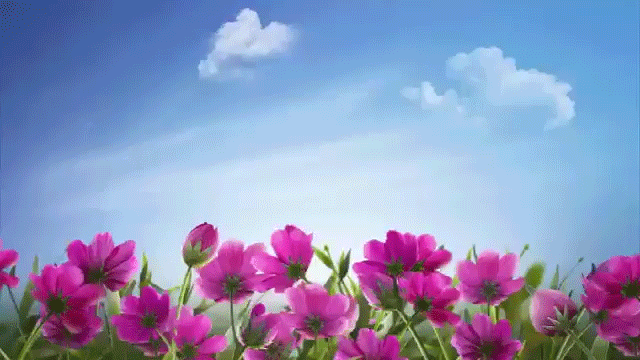 ধন্যবাদ